Figure 3 Median change in plasma HIV-1 RNA level from baseline to week 4 and interquartile range (IQR), according to ...
J Infect Dis, Volume 191, Issue 6, 15 March 2005, Pages 840–847, https://doi.org/10.1086/428094
The content of this slide may be subject to copyright: please see the slide notes for details.
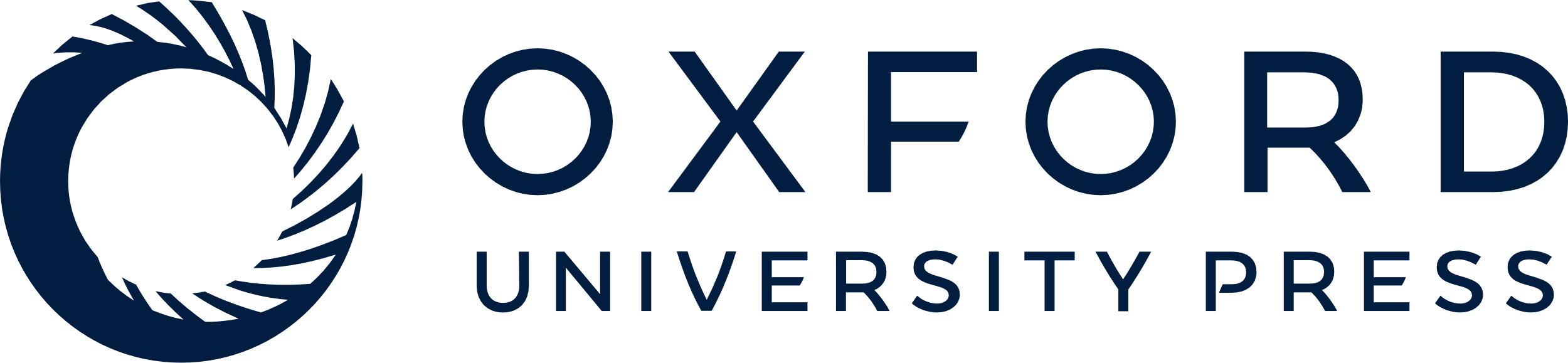 [Speaker Notes: Figure 3 Median change in plasma HIV-1 RNA level from baseline to week 4 and interquartile range (IQR), according to the number of baseline thymidine-associated mutations (TAMs) (A) and nucleoside reverse-transcriptase inhibitor–associated mutations (NAMs) (B), by intention-to-treat analysis


Unless provided in the caption above, the following copyright applies to the content of this slide: © 2005 by the Infectious Diseases Society of America]